Long Term HIV Control in Pediatric Populations
Deborah Persaud, MD
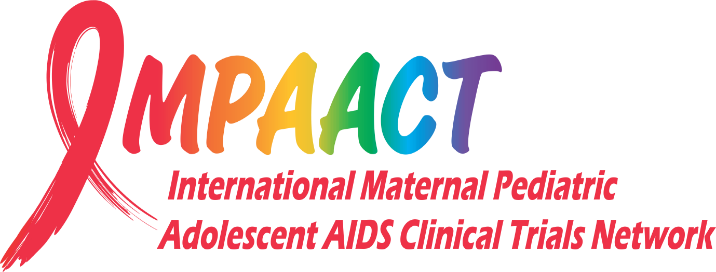 @TwitterHandle
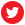 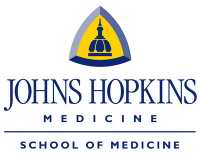 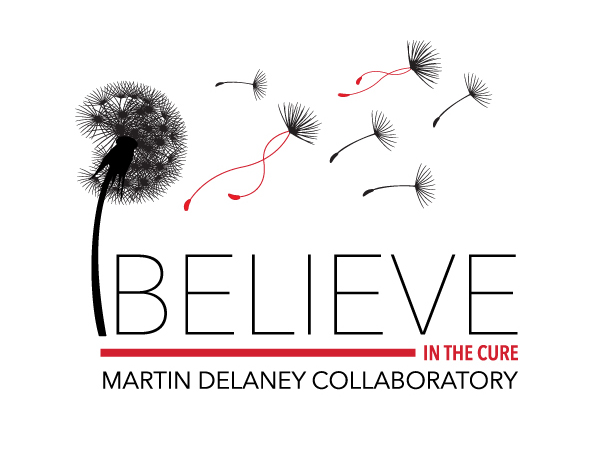 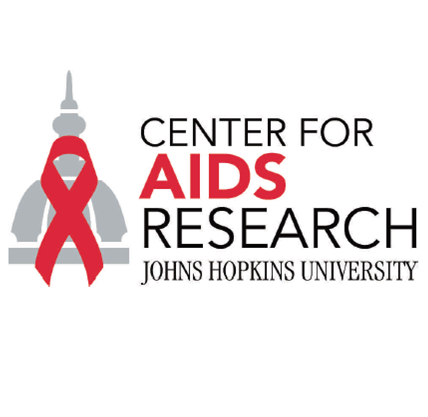 Share your thoughts on this presentation with #IAS2019
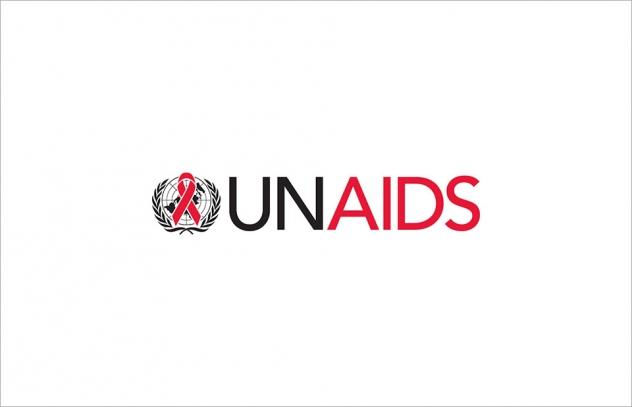 Global summary of the AIDS epidemic 2018
Estimated 1.8 million children living with HIV in 2017
Perinatal Infections  continue 
180,000 new infections
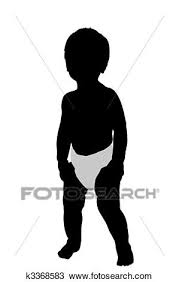 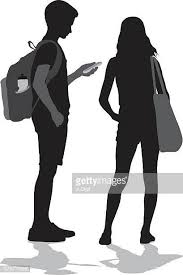 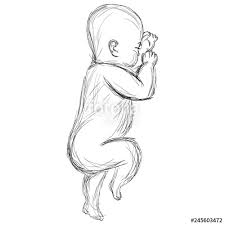 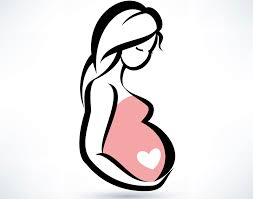 HIV IMMUNOPATHOGENESIS DIFFERS SIGNIFICANTLY IN perinatal and adult infection
Images:googleimages.com
High Risk of Death in First Two Years of Lifewith Untreated Perinatal HIV Infection
Risk of Death
35·2% die within one year
52·5% within two years
Compared with 40% within 10 years for adult infection
Differs by timing of infection
Higher with in utero and intrapartum infection  
compared with breastmilk transmission
Highlighting the role of immune control and disease progression in HIV infection
Newell, M. L. et al. Lancet 364, 1236–1243 (2004)
Higher Plasma Viral Loads and Longer Time to Viral Load Set point in Perinatal vs. Adult HIV Infection
Plasma viral loads are typically high
106-107 copies/mL
 Takes 3 to 5 years to reach viral load set point compared with within weeks  for adults
CD4 counts decrease rapidly from birth without ART
Reviewed in Prendergast A et al. Nature Reviews Immunology 2012
[Speaker Notes: -]
Immune Aspects of Perinatal Infection
Tolerogenic immune environment with in utero and peripartum infection
Delayed development of HIV-specific immunity to curtail virus replication
Delayed development of immunologic memory
Reviewed in Goulder PJ et al. Nature Rev. Immunology 2016
Non-Progressors and Elite Control in Perinatal and Adult HIV Infection
Adult
Perinatal
5–15% become long-term non-progressors
stable CD4 counts
low viral loads
associated with protective HLA-alleles 
(HLA-B27, HLA-B57, HLA- B58:01 and HLA-B81:01) 

~0.5% become ‘elite controllers’
Plasma viremia controlled to undetectable levels 
in the absence of ART 
associated with protective HLA-alleles
A small minority (<5%) become long-term non-progressors 
stable CD4+ T cell counts
low viral loads 
minimal clinical disease
often identified in adolescence
not HLA-associated 

5-10% have a nonprogressor phenotype 
high viremia but normal CD4 T cell counts
low immune activation, low CCR5 expression on central memory CD4+ T cells
not HLA-associated
Elite controller state rare (estimated 5-10x lower  than in adults)
Lambotte O et al. CID 2005;
Pereyra F. et al. JID 2008; Grabar S et al. AIDS 2009;  Pereyra F. et al. Science 2010; Yang OO  et al. AIDS 2017
Vieira VA et al. AIDS 2019
Elite Controller State in Perinatal HIV Infection (2019)
Estimated prevalence of 0.08% (95% CI 0.04 – 0.14%) 
11 cases in 23,359 children from 10 cohorts in South Africa, Brazil, Thailand and Europe
Takes years to achieve 
median age of viremia control of 6.5 years 
Associated with early loss of immune control 
46% (5/11) lost control of viremia at a median age of 12.6 years
Associated with being female 
91% of 11 were girls
HLA-association unknown-not tested
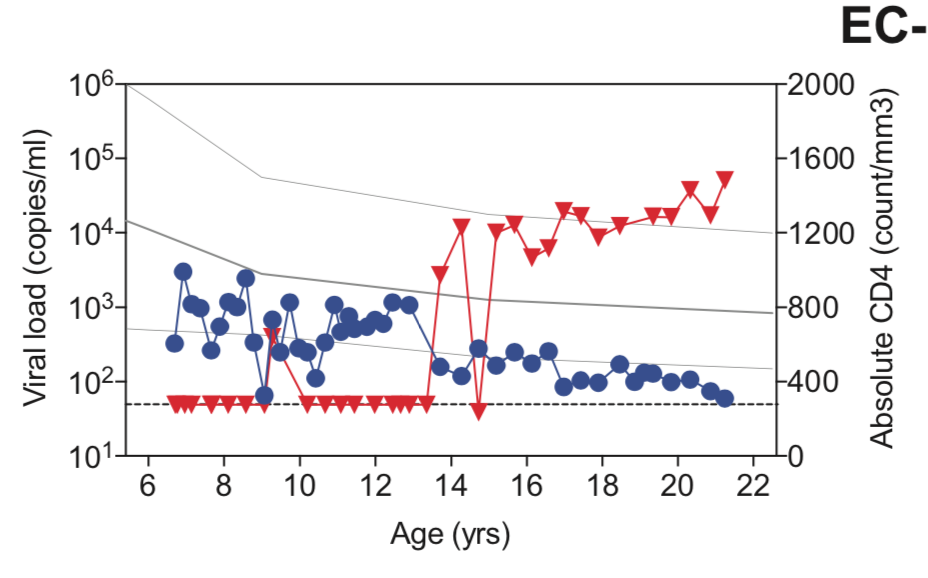 Representative case showing loss of viremic control in adolescence
Vieira VA et al. AIDS 2019
Perinatal vs. Adult HIV infection
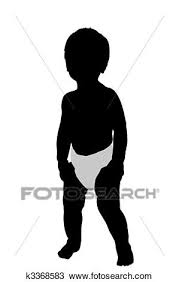 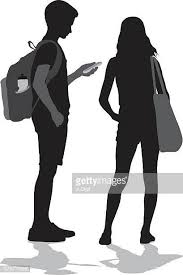 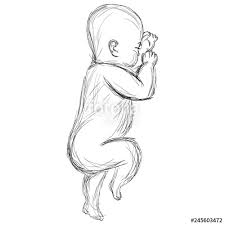 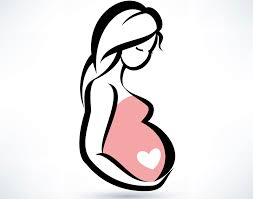 Altogether, the higher risk of death, substantially longer time to reach steady-state viremia, and rarity of elite controller status highlight distinct differences in the immunopathogenesis of HIV infection in perinatal and adult infection, reflective of inherent differences in immune maturation and potential for long term control of HIV
Transformation of Perinatal HIV Infection with Early ART
Outcomes with Early ART
Early ART reduce early infant mortality by 76% and HIV progression by 75%. 
(Median age at ART 7.4 weeks of age)
Preserves immune health
Modifies HIV persistence
small proviral reservoirs 
low diversity reservoirs
minimal to absent HIV specific humoral and cellular responses
low proviral reservoir size correlated with absent or restricted antibody responses
Children with HIV Early Antiretroviral Therapy (CHER) trial. Violari A et al. NEJM 2008
Persaud D et al. JAMA Peds 2012; Ananworanich J et al. AIDS  2014; Van Zyl GU jid 2015; Van Zyl GU JCI 2017; McManus M et al. CID 2019; Rocca S et al. J Peds Infect Dis Society 2019
cases of post-treatment control in perinatal HIV infection WITH VERY EARLY AND EARLY art (2013-2019)
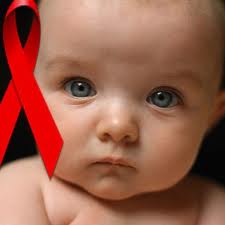 The Case of HIV Remission in the “Mississippi Baby”
18 months
30 hours
46 months
BIRTH
23 months
ART-free remission
for 27.6 months
Stops ART
Begins Triple ART regimen
as enhanced prophylaxis
No HIV-1 detected in blood plasma
Rebound Viremia
HIV-1 detected in blood
at 2 separate time points
(in-utero infected)
Persaud D, Gay H, Luzuriaga et al. NEJM 2013;  Luzuriaga K, Gay H, Persaud D et al.  NEJM 2015
Viral and Immune Profiles of the Mississippi Baby During Post-Treatment Control
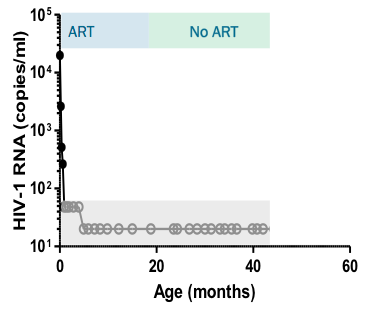 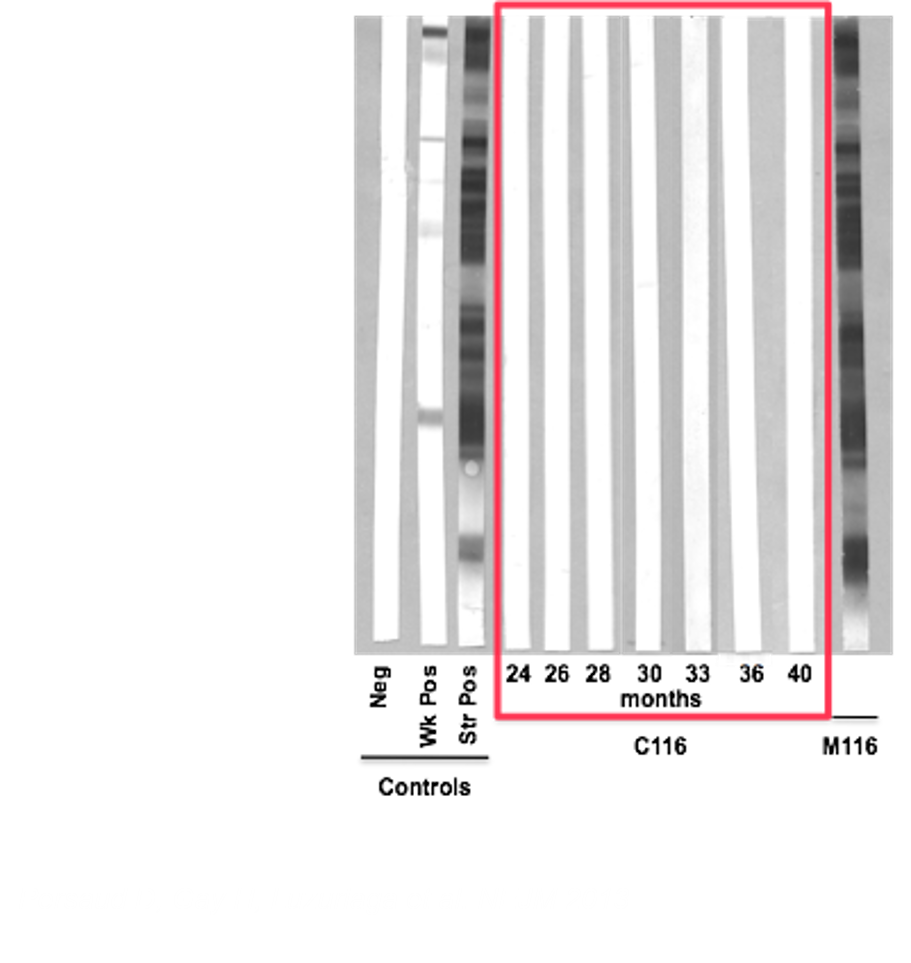 No plasma viremia
No latent reservoir (IUMP <0.015)
Intermittent low-level HIV DNA in PBMCs
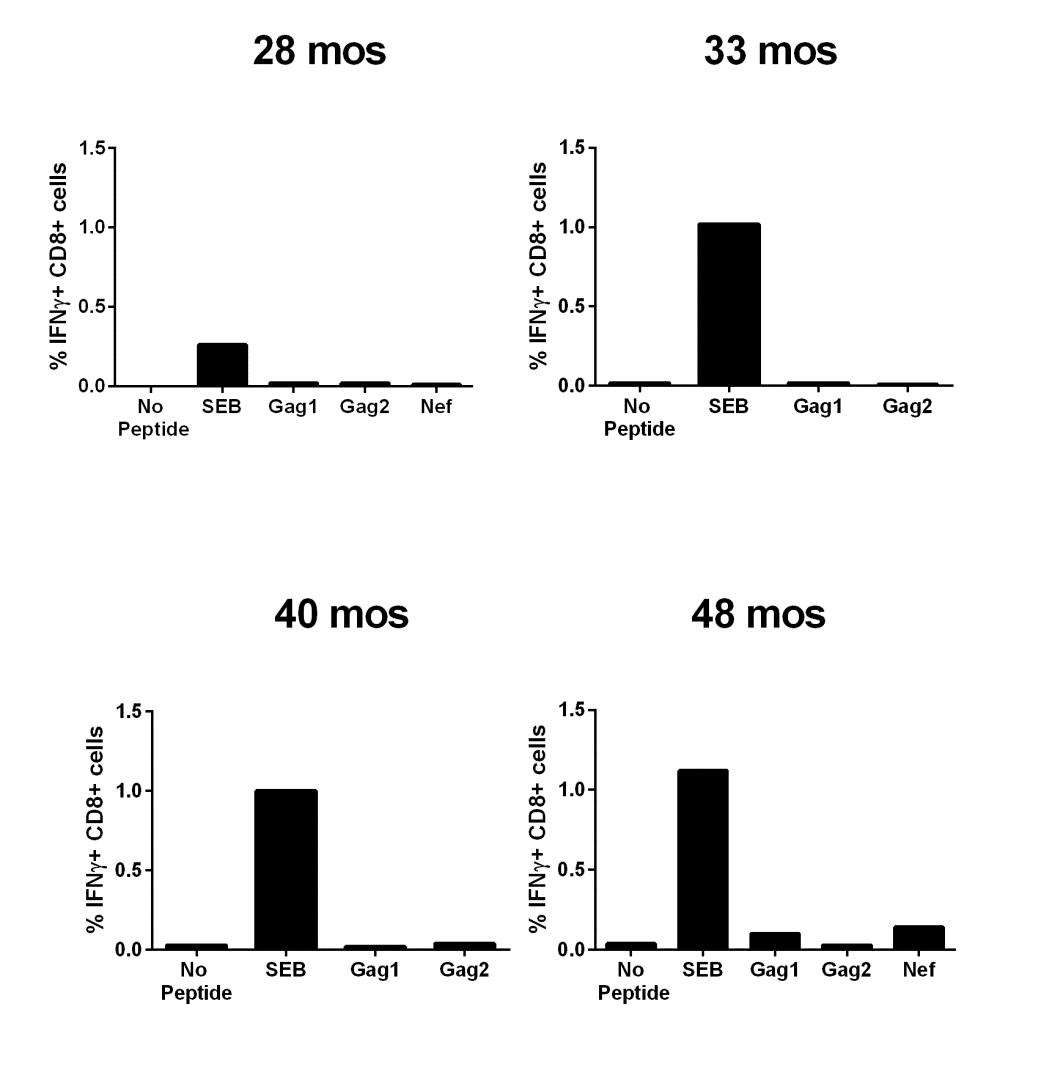 No protective genetic alleles:
HLA typing: A3, A68, B7, B39, and Cw7
Wild-type CCR5
No HIV-1 specific antibodies
No HIV-1 specific CTLs
Persaud, Gay, Luzuriaga et al 2013 NEJM; Luzuriaga, Gay, Persaud et al  2015 NEJM
14
Rebound Viremia Profile in the ”Mississippi baby”
Clinically asymptomatic
Rebounded to near pre-ART levels
Controlled on ART
Seroconverted with rebound
Subtype B infection 
Remains in follow-up
Remission
ART
No ART
ART
19,182 c/ml
16,750 c/ml; 
10,564 c/ml
Persaud, Gay, Luzuriaga et al 2013 NEJM; Luzuriaga, Gay, Persaud et al  2015 NEJM
Post-Treatment Control in a Perinatally HIV-Infected Adolescent:“French Teenager”
Identified as PTC at 18.6 years of age 
Intrapartum infection
Pre-ART viral load high: 2.1 x 106 c/mL
ART at 3 months of age; two episodes of rebound viremia in the second year of life (50,000-100,000)
Stopped ART around age 5.8-6.8 yrs

Circulating HIV infected cells detectable 
(2.2 log10 copies/million PBMCs )

“Weak” HIV-specific CD8+ T cells
No protective HLA genotype identified
Subtype H infected

Estimated prevalence of 1/100 early-treated children in the ANRS EPH C010 Pediatric Cohort
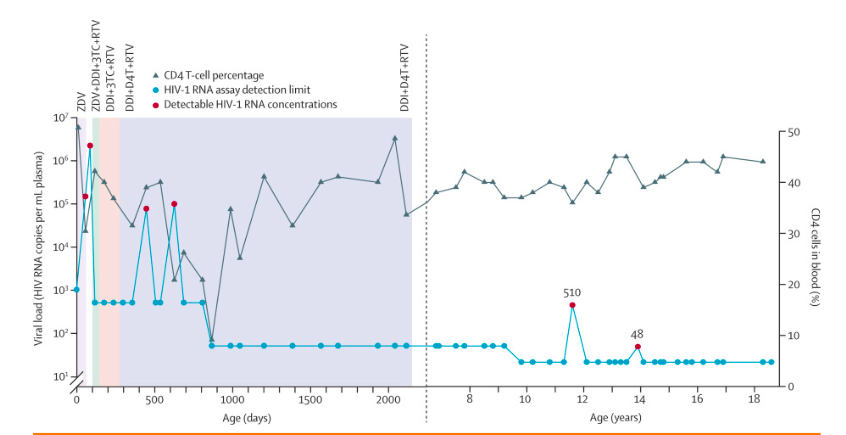 Frange P et al. Lancet HIV 2016
Post-Treatment Control in a Perinatally HIV-Infected “South African Boy” (2017)
Identified as PTC at 9.5 years of age 
Mode of infection in utero/intrapartum; not breastfed
Peak viral load >750,000 c/mL
pre-ART viral load at 60 days 151,000 c/mL
ART started at 8.7 weeks of age and for 40 weeks as in the CHER Trial
off ART for 8.75 years 
No viral rebound

Prevalence-CHER TRIAL (1/ 227; 0.4%)
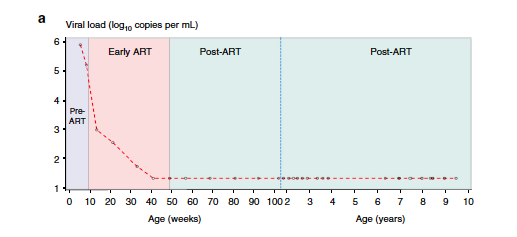 Violari A et al.  Nature Communications 2019
Virologic and Immunologic Profiles during Post-Treatment Control in the “South African Boy”
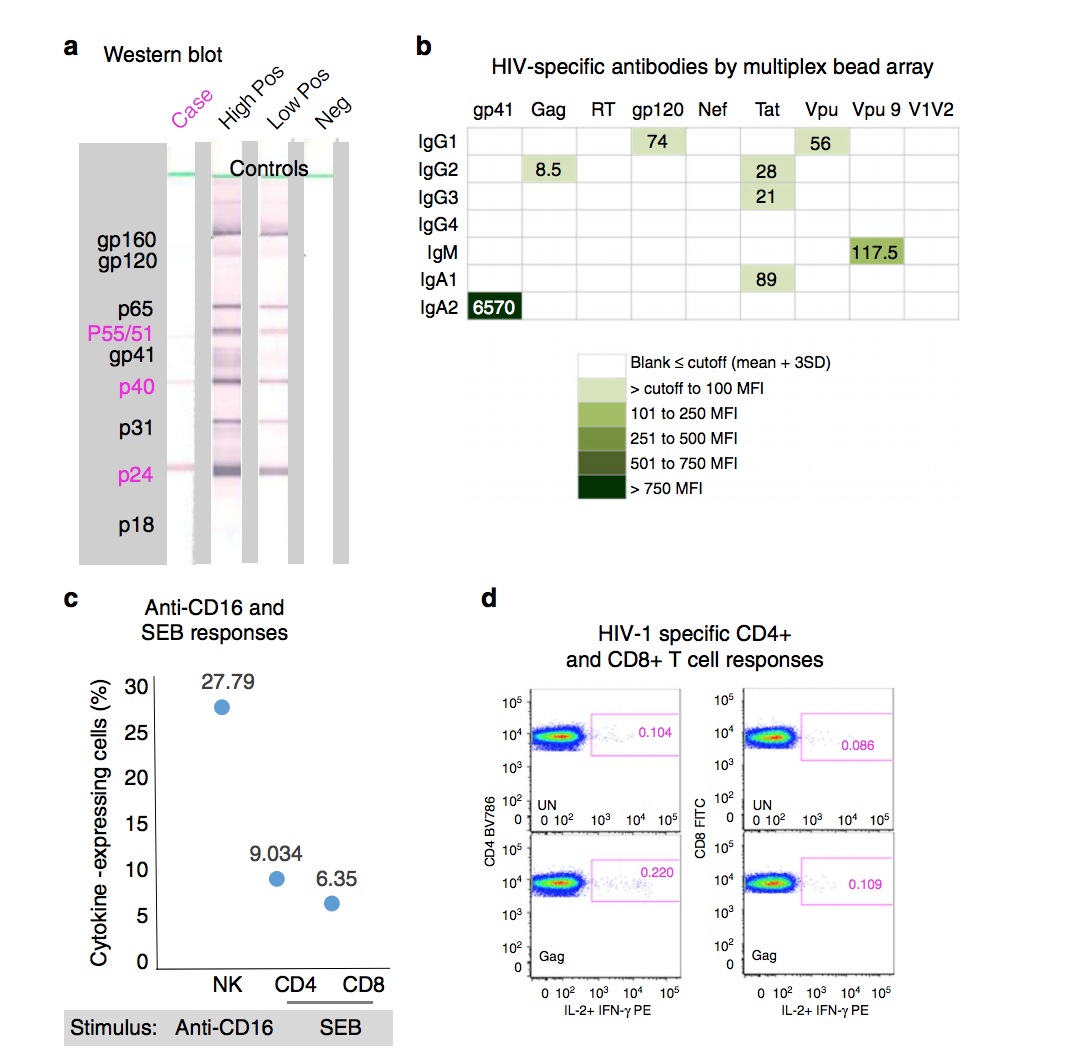 AT 9.5 years of age off ART
Detectable HIV DNA ( 5 copies/106 PBMC) and HIV RNA (6.6 copies/ml) 
No replication competent CD4 reservoir
Subtype C infection
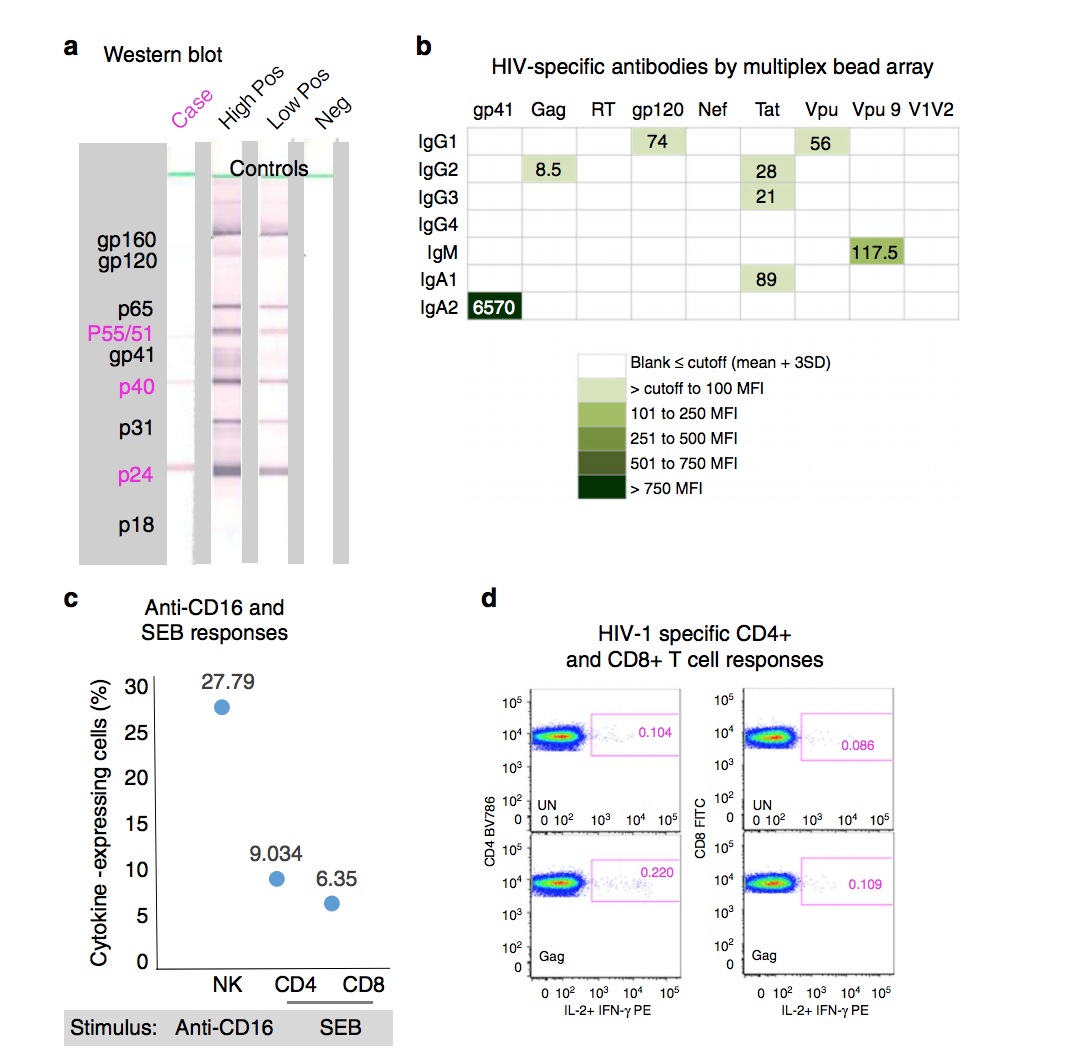 Weak GAG CD4 response; no CD8 responses
Indeterminate western blot
High IgA2antibody response to gp41; Tat antibody responses
Strong NK cell response
Violari A et al.  Nature Communications 2019
Summary of Perinatal Post-Treatment Control Cases (2013-2019)
Summary of Perinatal Post-treatment Control Cases (2013-2019)
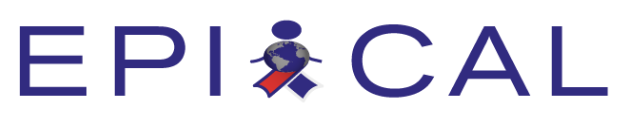 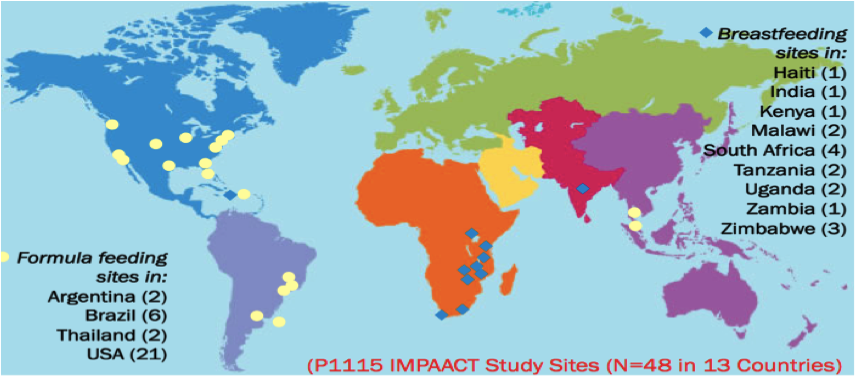 Way Forward: Post-treatment Control (ART-free Remission) Strategies for Pediatric Populations (2019)
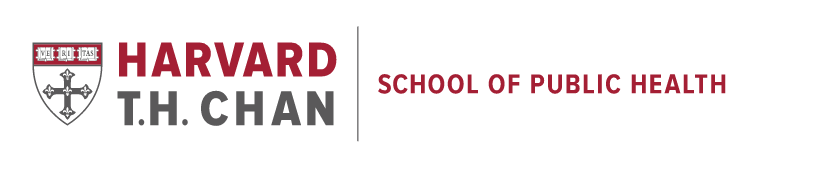 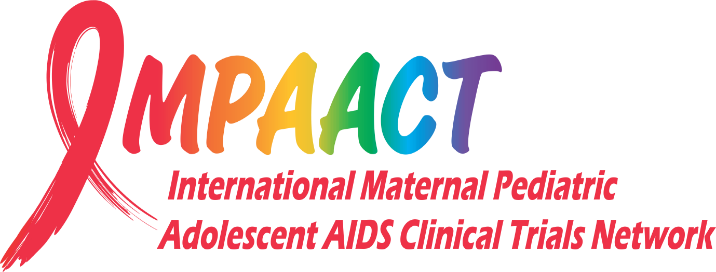 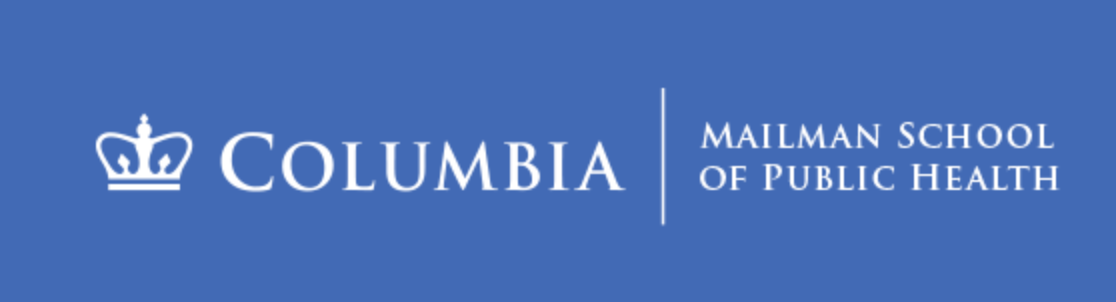 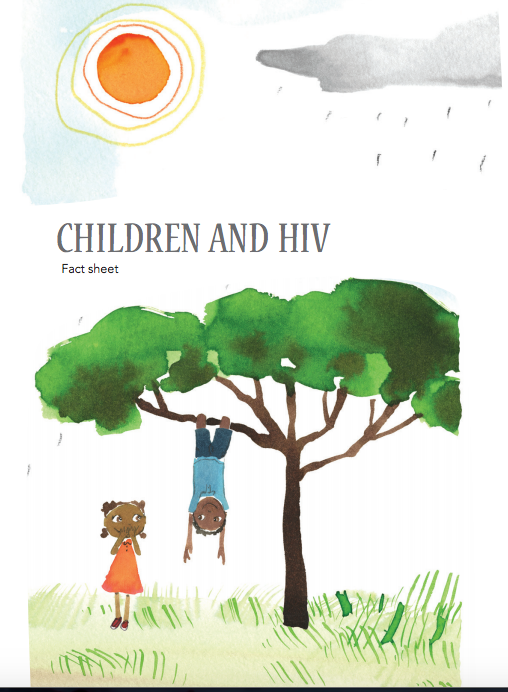 Thank you
Acknowledgements
IMPAACT Leadership: Sharon Nachman and James McIntyre
IMPAACT HIV Cure Scientific Committee Members
Deborah Persaud (Chair) and Ellen Chadwick (Vice-Chair)
Committee Members
Jintanat Ananworanich
William Borkowsky
Yvonne Bryson
Mark Cotton 
Katherine Luzuriaga
Betsy McFarland
Steve Spector
Thor Wagner
Dan Barouch
Ann Chahroudi
Jeff Saffrit				
Community Advisory Board Representatives
Sandra Boyd, Mphonda
Committee Specialists
Anne Coletti and Charlotte Perlowski
NICHD:Rohan Hazra, Eric Lorenzo
NIAID:Patrick-Jean Phillipe, Sarah Read, Judi Miller and Ellen DeCarlo
NIMH:Pim Brouwers
Biostatisticians:Camlin Tierney, Bryan Nelson, Jane Lindsey, Meredith Warshaw
IMPAACT SLG Liason:John Sleasman
New Investigators
Julie Rosebush, DO
Shaun Barnabas, MD, PhD
Samantha Fry, MD
Alka Khaitan, MD
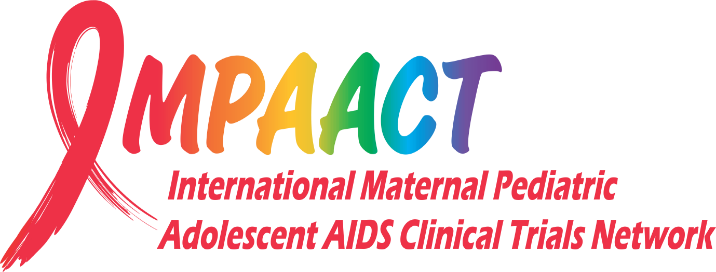 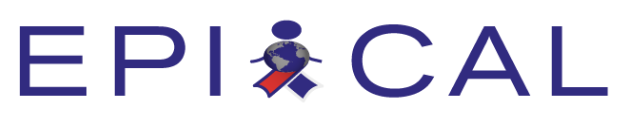 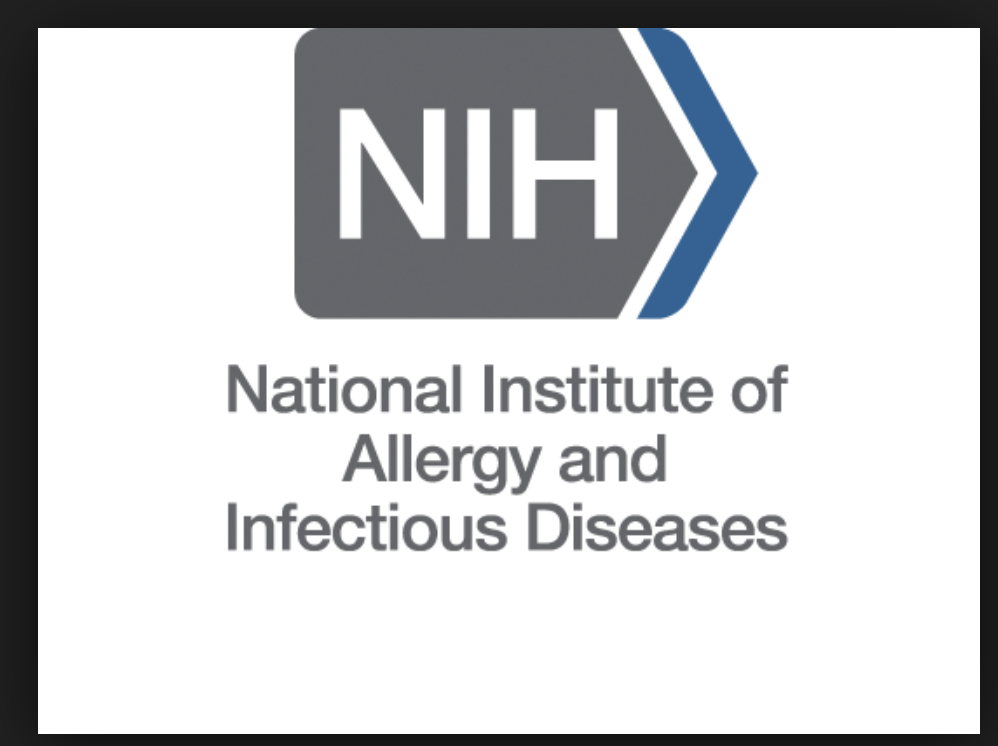 Clinical Site Investigators
Parents, Children and Youth
Community Representatives
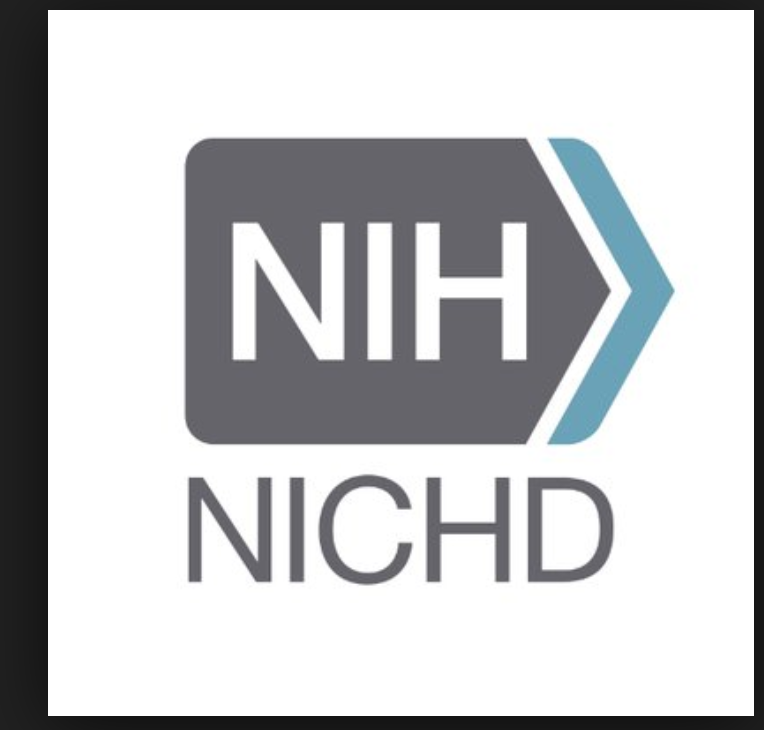 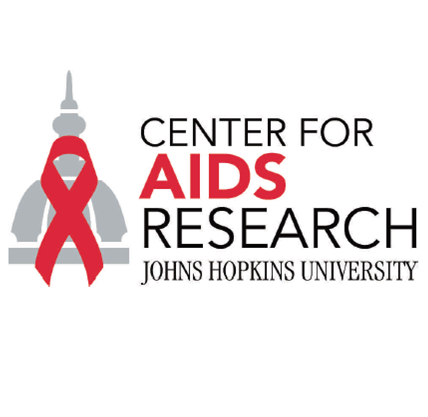 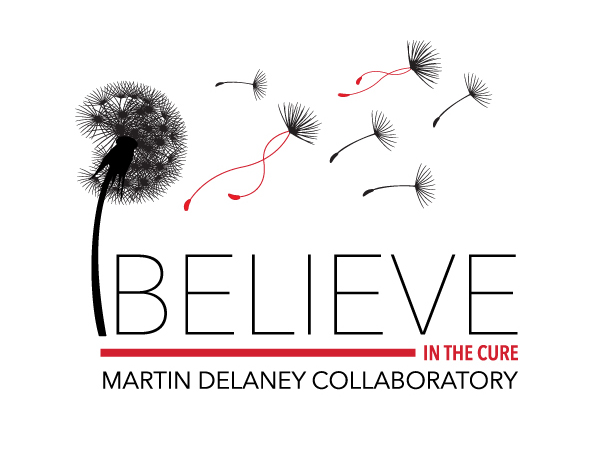 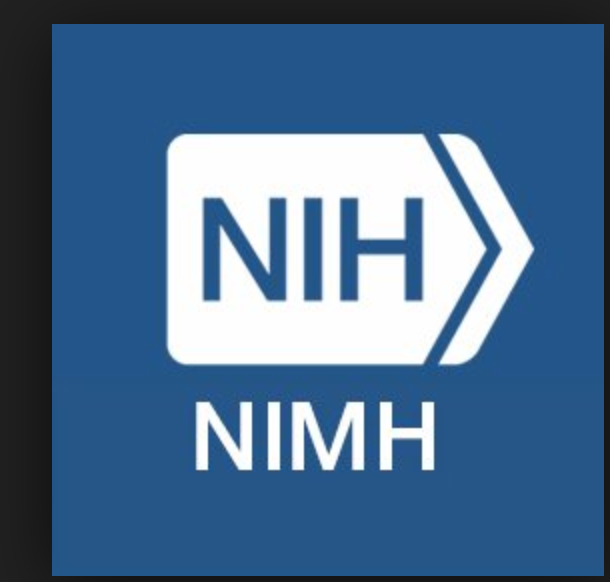